Data Science: Machine Learning (ML) and Deep Learning (DL)
Future of J
Daniel Lee.  MGB070 2018
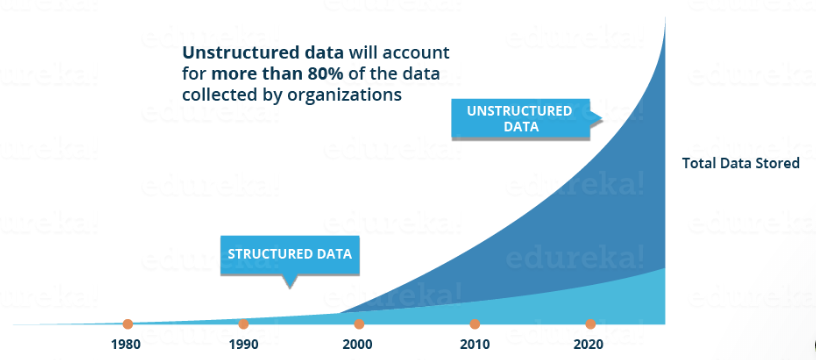 How to handle this unstructured data
5/18/17
Infographic to see all the domains where Data Science is creating its impression
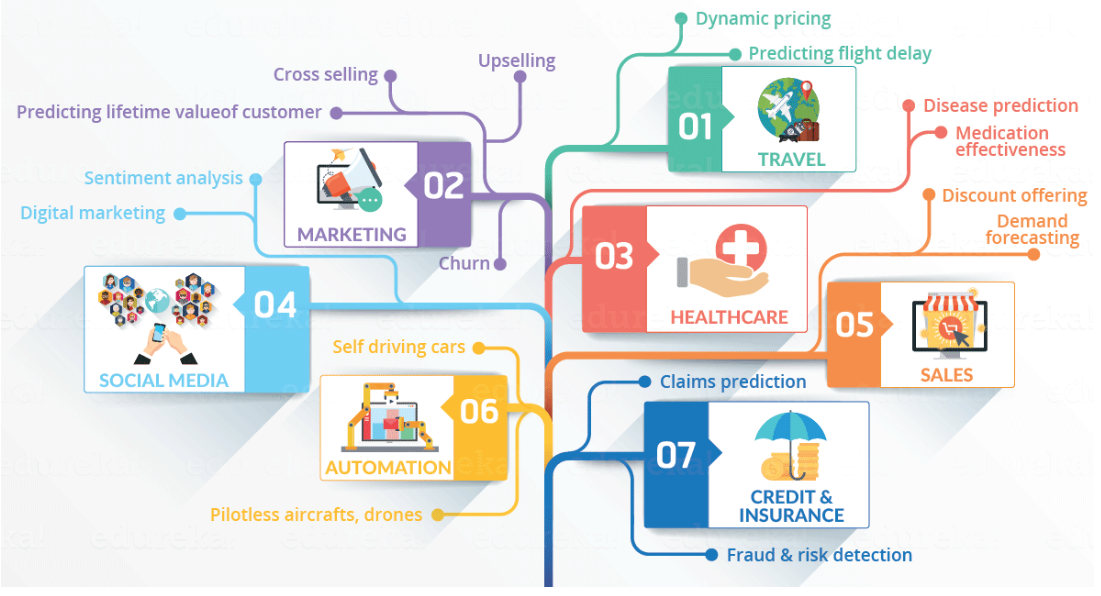 5/18/17
What IS MACHINE LEARNING?
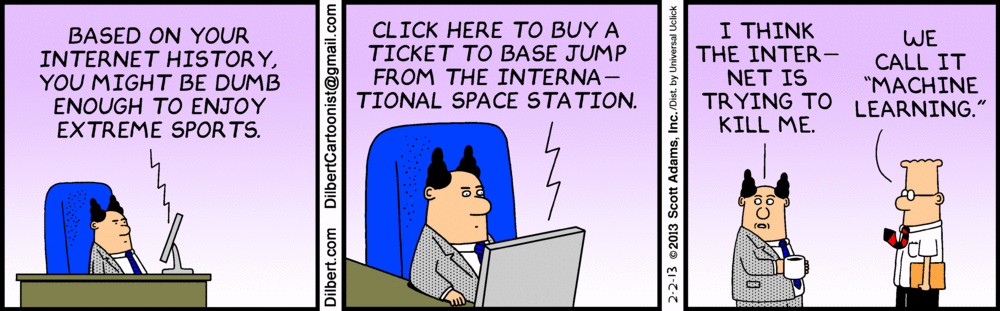 Artificial Intelligence, Machine Learning, and Deep Learning
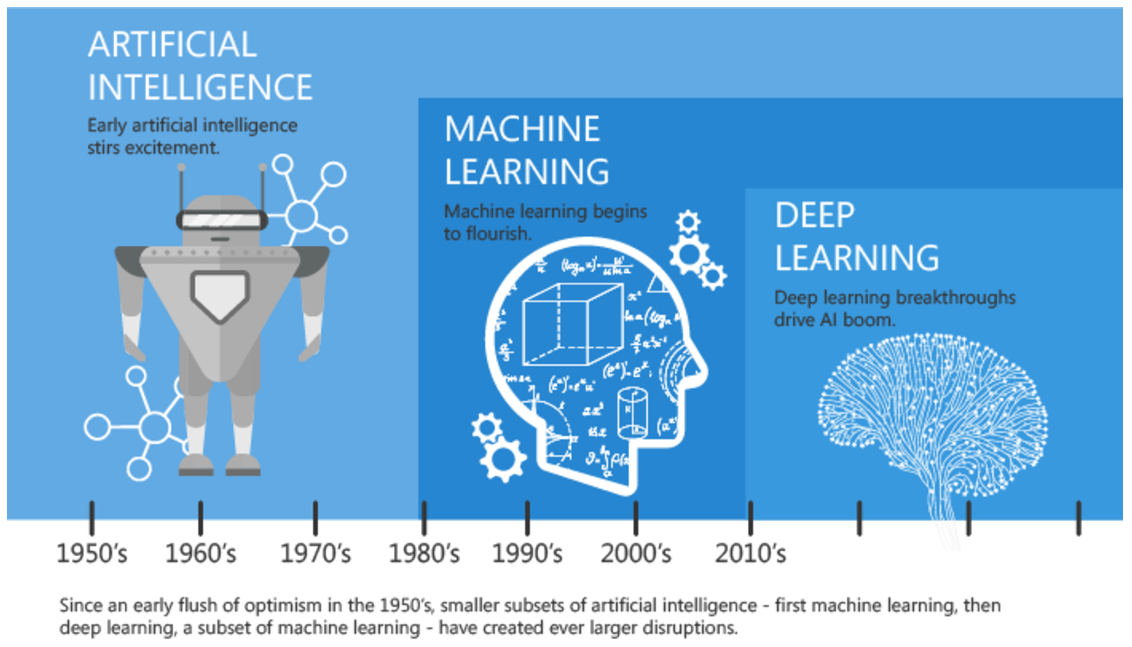 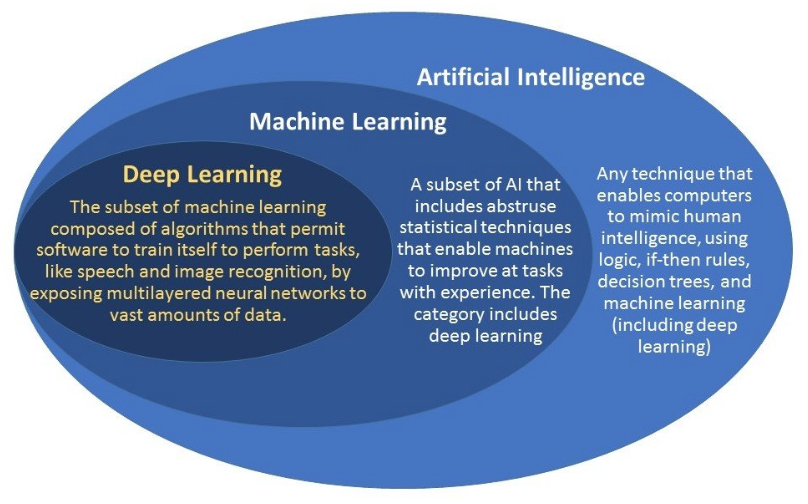 ML/DL: Open Source Platform
H2O.ai 
 https://www.h2o.ai/download/
https://github.com/h2oai/h2o-3/tree/master/h2o-py/demos
Turi Graphlob
https://github.com/turi-code/tutorials
https://turi.com/
Assignments: Conceptual review
https://www.youtube.com/watch?v=VUrqddjkxok
https://medium.com/machine-learning-for-humans/why-machine-learning-matters-6164faf1df12
https://www.youtube.com/watch?v=Q9Z20HCPnww
https://www.youtube.com/watch?v=FmpDIaiMIeA